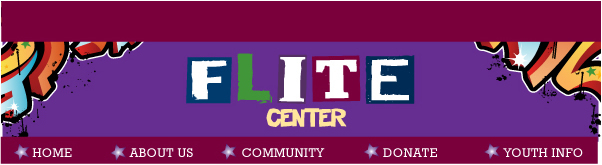 “Turn the Curve”
Kristin Guerrise, Executive Director
The FLITE Center is a single-point-of-contact organization commissioned by The Community Foundation of Broward and the UnitedWay of Broward County  to provide foster care youth with a support system. 
The FLITE Center is a centralized facility in Broward County for dependent youth to learn the skills needed for independent living. The topics of concentration include, but are not limited to, the importance of completion of education; government benefits, budgeting and banking; job and vocational training; housing options and other essential skills needed to live independently.
Introduction to the FLITE Center
The FLITE Center collects data from our TIL serving partner agencies. This data is collected and collated to provide information about countywide expected outcomes. 
For example, The Broward County Strategic Plan for Children (This report can be accessed on http://www.cscbroward.org/Strategic.aspx) follows Results Based Accountability format, whereby each Steering Committee Chair person is responsible for a Turn the Curve report (attached).
 The Turn the Curve report for TIL contains comprehensive data, from a variety of providers in the community, on this population of youth turning 18 in the state’s foster care system.
Problem Description
Currently, data is gathered from various providers on an Excel spreadsheet. 
Data analysis is very limited and can be time intensive. 
For example, statistics can only be captured as a “point in time’ snapshot, and participants cannot be tracked over a specified time period. 
Addresses, for example, cannot be analyzed using our current data capture method. It would be ideal to look at how often youth move in a 2 year period after they have turned 18 to assess their ability to maintain stable housing.
Problem Description
A software design with mock-ups and prototype
Transition schedule, system design and cost estimation
The prototype should be a web-based application and underlying database that can receive data via import from Excel in addition to manual entries.
The system should capture, maintain, and prepare reports with longitudinal information on specific participants
Deliverables